Развитие коммуникационных способностей
Цели курса:

1. живая практика разговорной речи на разнообразные темы, укрепление и развитие навыков самостоятельного говорения

2. подготовка к государственным экзаменам:
 			
				экзамен по практическому русскому языку (разговорные темы)
			
				 тренировка презентации тематических округов
Структура занятия:

Реферат в формате презентации на литературную / языковую / историческую / философскую / культурную тему, представленную в списке тем для подготовки к госэкзаменам (как минимум один реферат должен быть на неродном для Вас языке)

Выступление – рассказ о новости из области политики, экономики или культуры восточно-европейского региона. Новость должна быть представлена в контексте (исторические и культурные предпосылки, широкий общественный и культурный контекст). Вы представляете новость для неспециалистов!

Тренировка говорения на одну из тем по разговорной практике (экзамен по практическому русскому языку)

Условия аттестации:
→ посещение семинара и активное участие в дискуссиях
→ подготовка рефератов и выступлений
Témata k ústní části zkoušky z praktické ruštiny
Образ России в русских СМИ и имидж России за рубежом.
Глобализация, ее причины, сопутствующие явления и последствия.
Миграция и мультикультурализм. Естественные явления или чума двадцатого века?
Обязательная военная служба. Уникальная возможность стать мужчиной в современном обществе или все-таки насилие над личностью?
Эвтаназия и клонирование, мы уже по ту сторону этических границ?
Нужно ли нам сейчас освоение космоса или пора вернуться на землю?
Старость и старение. Место старого человека в обществе, идеальная старость, система пенсионного страхования.
Причины популярности суррогатного материнства в России, демографический кризис и его преодоление.
Массовый туризм и его экологические и культурные последствия.
Коррупция в России и в Чехии. Причины возникновения и способы борьбы.
Смертная казнь в России и в мире. Единственно возможная крайняя мера или неприемлемое в цивилизованном обществе варварство?
Профессиональный спорт. Его последствия для спортсменов, коммерческий аспект, проблема допинга.
Дружба в современном компьютерном мире.
Легко ли найти сегодня любовь и есть ли у нас на это время?
Témata k ústní části zkoušky z praktické ruštiny
Человечество постарело или помолодело?
Важно ли иметь информацию о мире в голове или достаточно все «выгуглить»?
Как я хочу жить с точек зрения экономической, культурной, экологической и социальной?
Сортируете мусор? Да / нет, и почему? Как помочь спасти планету?
Ложь. Можно ли избежать лжи?
Хотели бы вы быть бессмертными?
Без чего нельзя жить?
Самый лучший совет, который вы получили в жизни?
Болезни цивилизации, причины их возникновения и возможные пути решения проблемы.
Глобальные конфликты, неизбежны ли войны в современном мире?
Трудоголизм, шопоголизм, пристрастие к компьютерным играм и другие зависимости, как один из опасных феноменов современности.
Жизнь в столице и в провинции сто лет назад и в наше время.
Является ли обращение к альтернативной медицине панацеей от всех болезней современного здравоохранения?
Отцы и дети. Отношение детей к родителям, проблемы и стратегии воспитания.
Веганство и вегетарианство. Путь к здоровью, долголетию и устойчивому развитию общества?
 Счастье. Что это такое, существует ли оно? Зависит ли его дефиниция от общества, личности или это врожденное качество?
b) Jazykový systém ruštiny v synchronním a diachronním pohledu
Т.к. данная часть экзамена проходит на русском языке, реферат должен быть также на РЯ

Функциональная стилистика как научная дисциплина
Стратификация национального языка
Развитие современного русского языка с точки зрения стилистики (с XIX. века по сегодняшний день)
Общее представление о функциональных стилях и их характеристика
Анализ отдельных стилей (научного, официально-делового, публицистического, разговорного, художественного)
Грамматические категории отдельных частей речи
Парадигматика отдельных частей речи
Тенденции развития морфологической системы русского литературного языка
Синтаксическая система русского литературного языка и тенденции ее развития
Грамматическая система древнерусского языка
Развитие русского литературного языка
Старославянский и церковнославянский язык: грамматическая система и роль для развития русского литературного языка
c) Ruská literatura v evropském kontextu 
Západní katolické vlivy v literatuře staré Rusi
Literární kontakty moskevské a západní Rusi
Ruské písemnictví a petrovské reformy – literární kontexty europeizace Ruska 
Vlivy francouzské literatury a kultury na ruské prostředí 19. století
Vlivy anglické literatury a kultury na ruské prostředí 19. století
Vlivy německé literatury a kultury na ruské prostředí 19. století  
Ruská modernistická próza v kontextu evropských literatur
Ruská modernistická poezie v evropském kontextu
Ruská avantgardní próza a divadlo v evropském kontextu
Manifesty modernistických a avantgardních hnutí a evropský kontext
Vztah ruské oficiální literatury 2. poloviny 20. století k předchozímu literárnímu vývoji 
Vztah ruské neoficiální literatury 2. poloviny 20. století k předchozímu literárnímu vývoji
Ruská postmoderní literatura a kultura ve světovém kontextu
Podněty ruského formalismu a evropská literární věda
Vlivy evropského myšlení o literatuře v ruském kontextu 19. století 
Vlivy evropského myšlení o literatuře v ruském kontextu 20. století  
Ohlasy ruské klasické literatury v ruské literatuře 20. století
d) Duchovní kultura a myšlení Ruska


Historické cesty pravoslaví na Rusi a v Rusku
Současné ruské pravoslaví
Starověrectví 
Islám, buddhismus a judaismus v Ruské federaci 
Pojetí času v pravoslaví
Evropský kontext kultury a myšlení staré Rusi 
Pojetí carské moci na staré Rusi
Církevní polemiky staré Rusi
Duchovní proudy vrcholné moskevské Rusi
Ruské myšlení 18. století v evropském kontextu
Ruské zednářství a myšlení ruského romantismu










 Tolstoj jako myslitel
Dostojevskij jako myslitel 
Filosofie Vladimira Solovjova v ruském a evropském kontextu
Představitelé ruské náboženské filosofie 
Směry ruského marxismu 
Myslitelé ruské porevoluční emigrace 
Eurasijství a Lev Gumiljov 
Vlivy evropského myšlení na Rusko v 19. století 
Vlivy evropského myšlení na Rusko ve 20. století
Выражение своего мнения
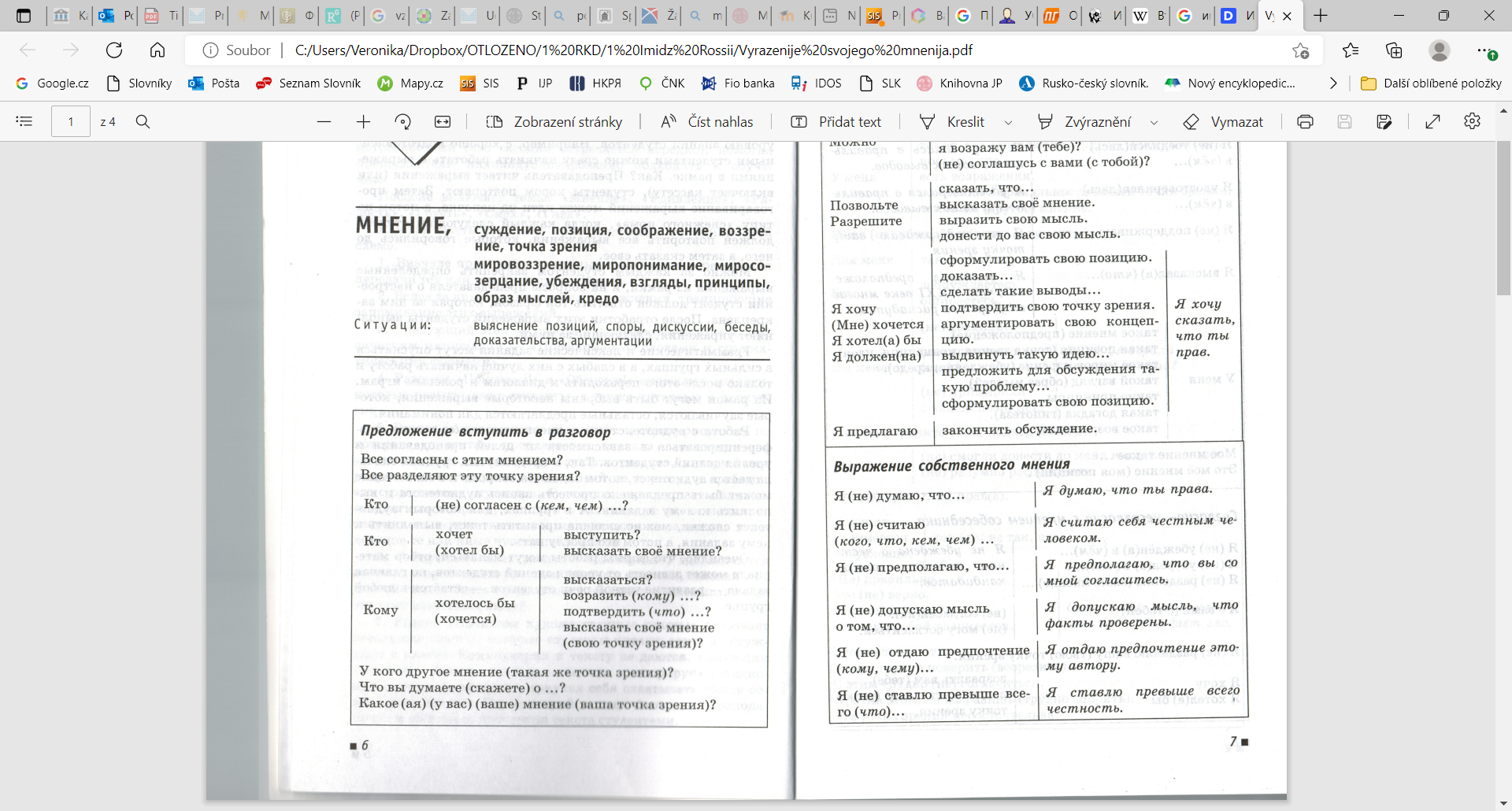 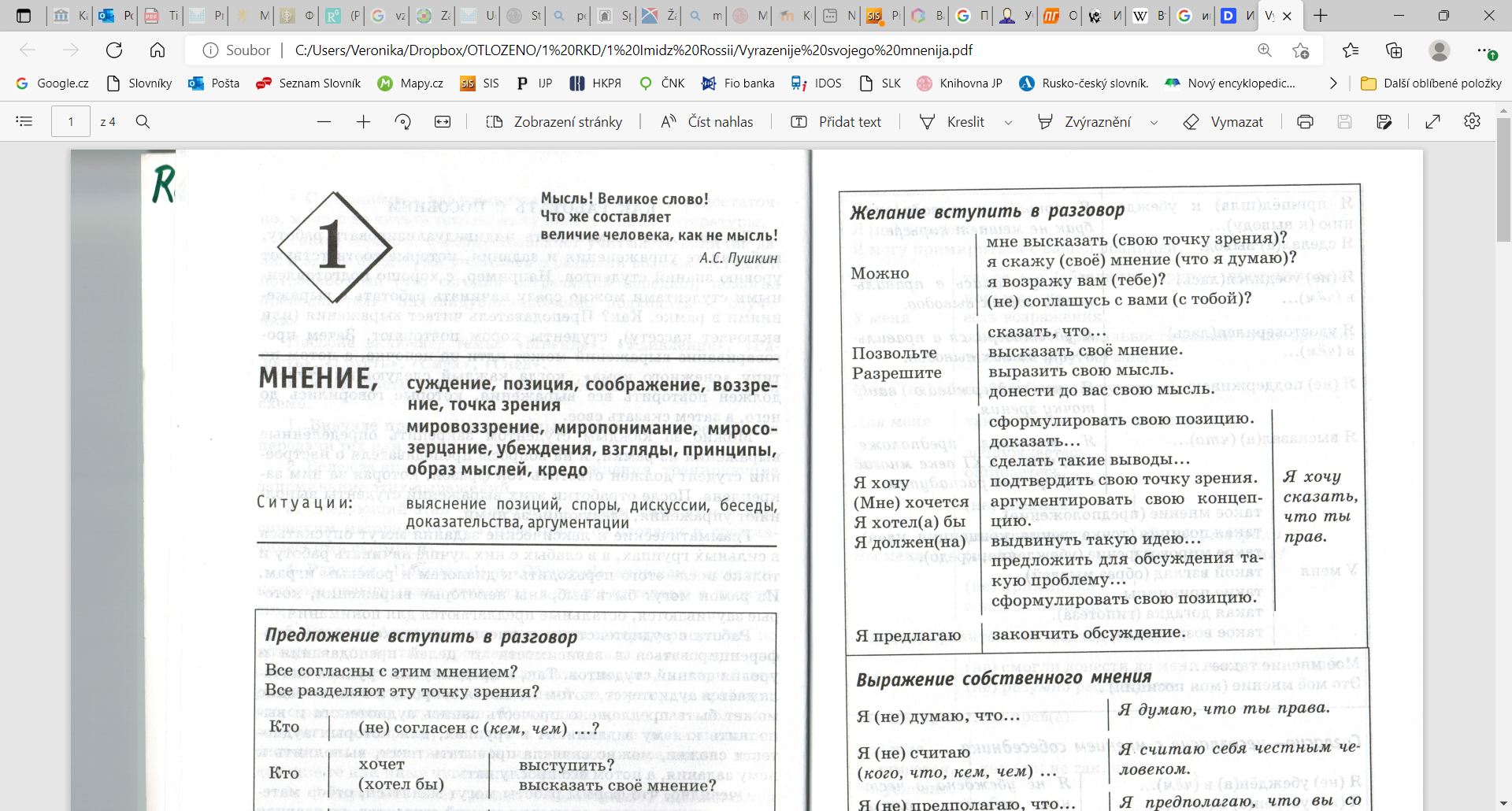 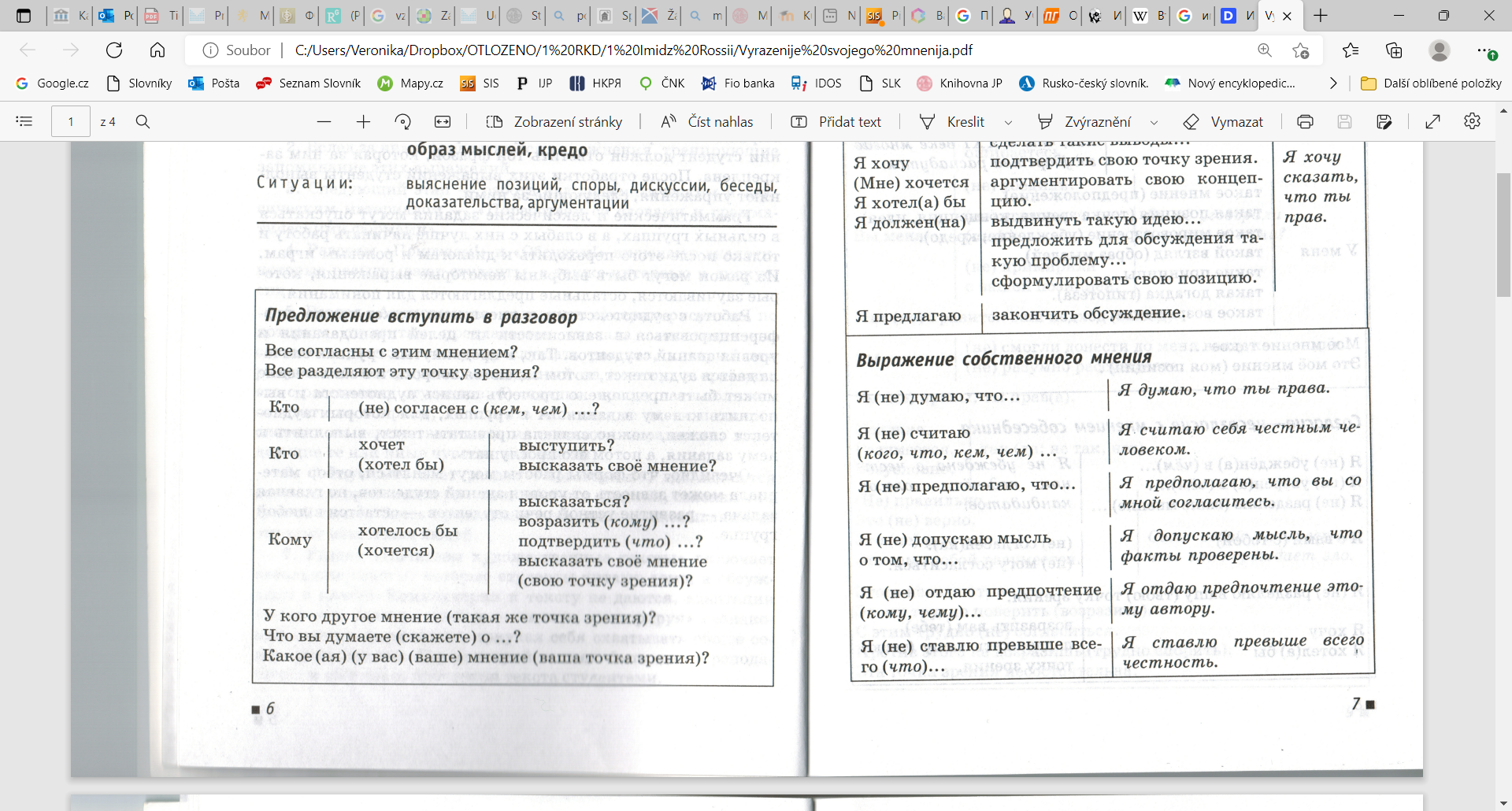 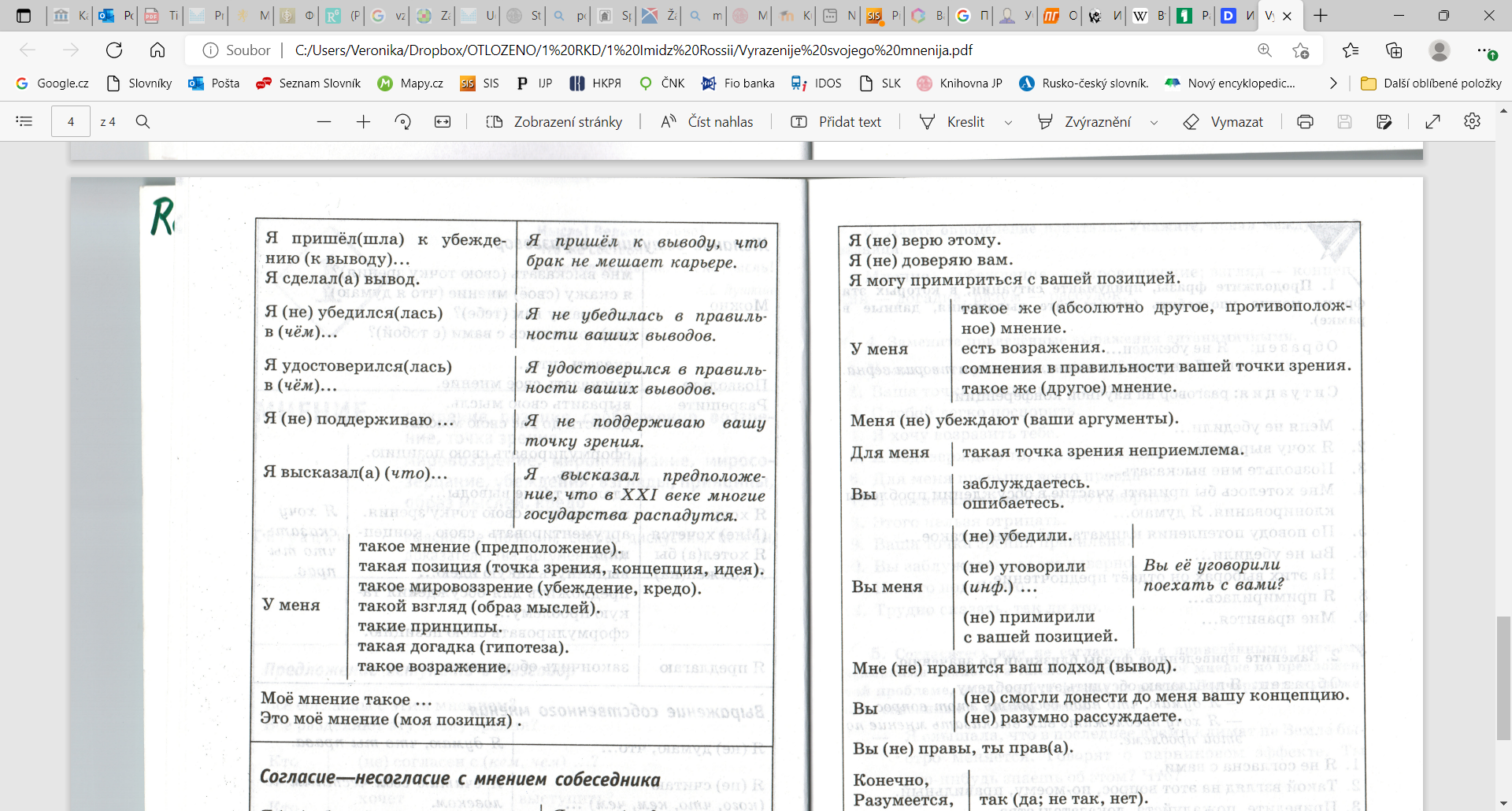 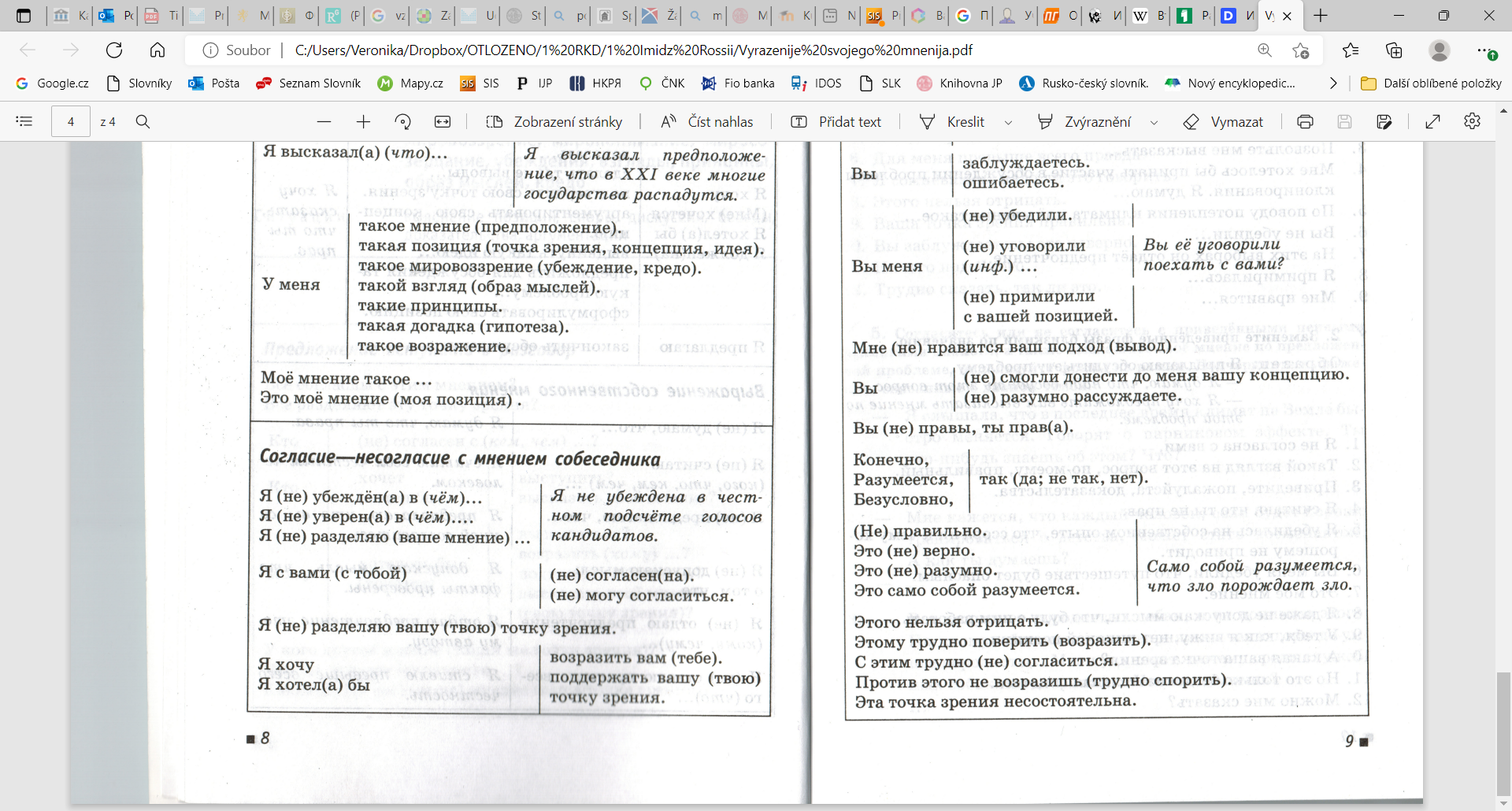 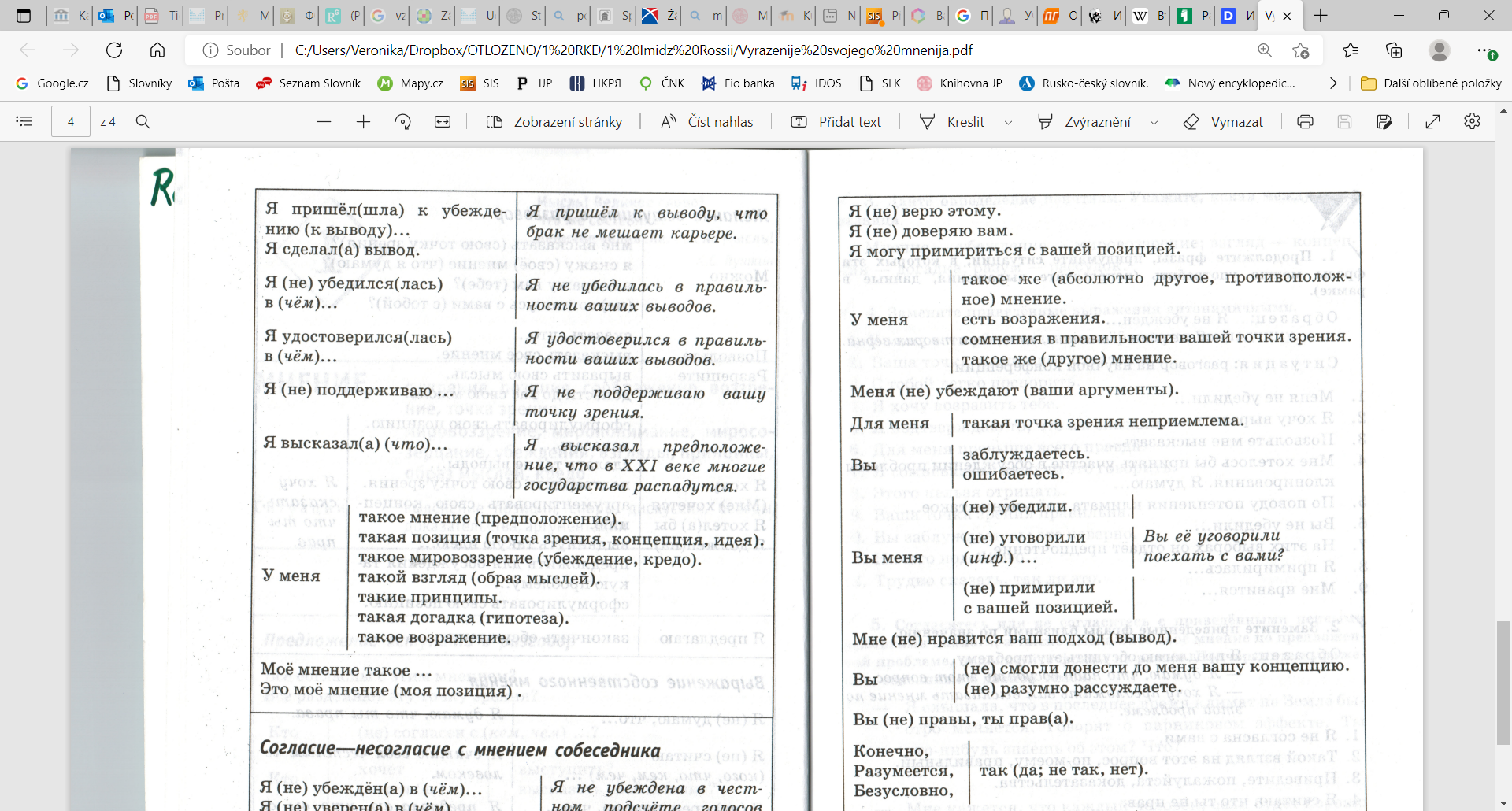 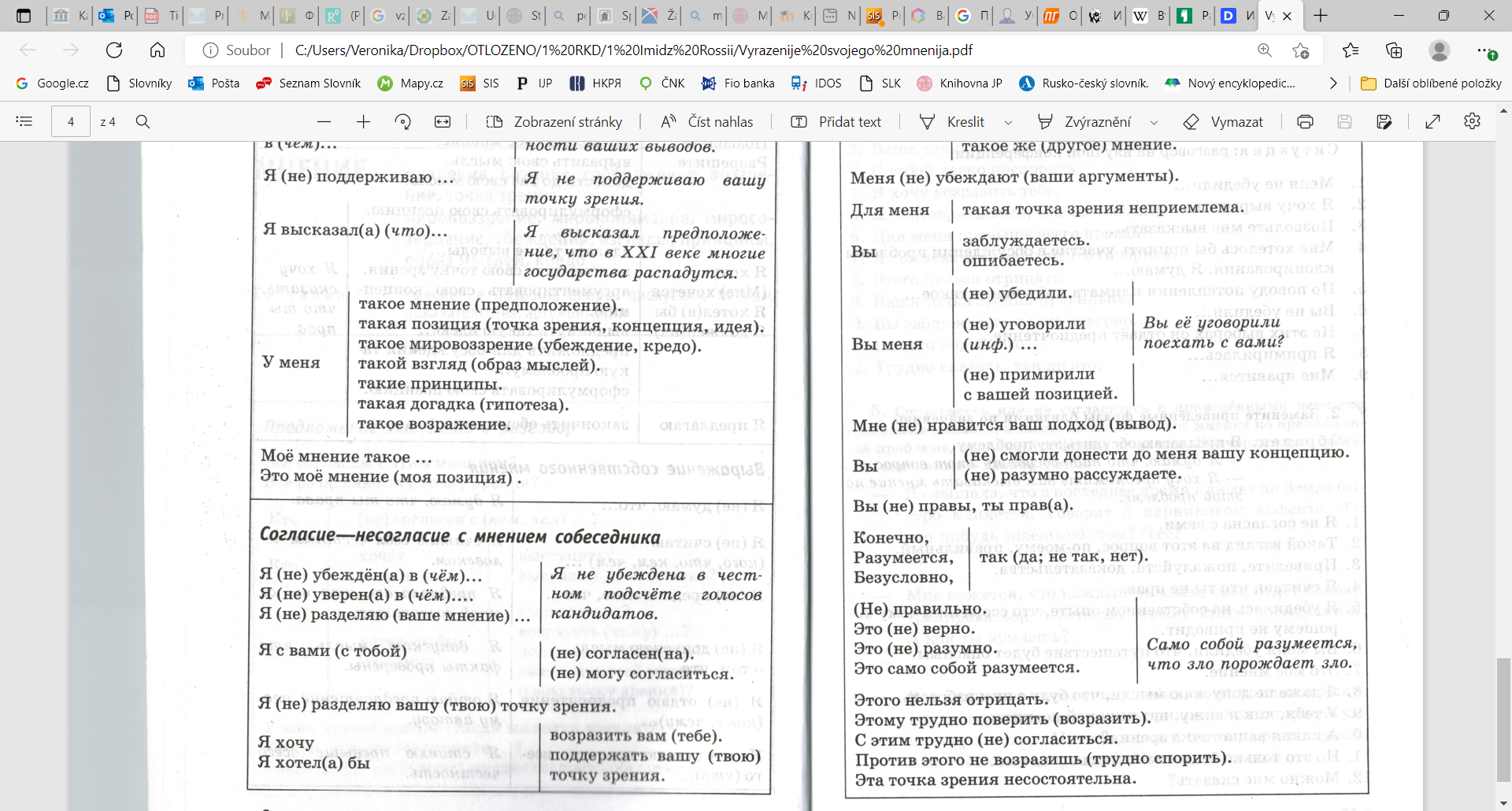 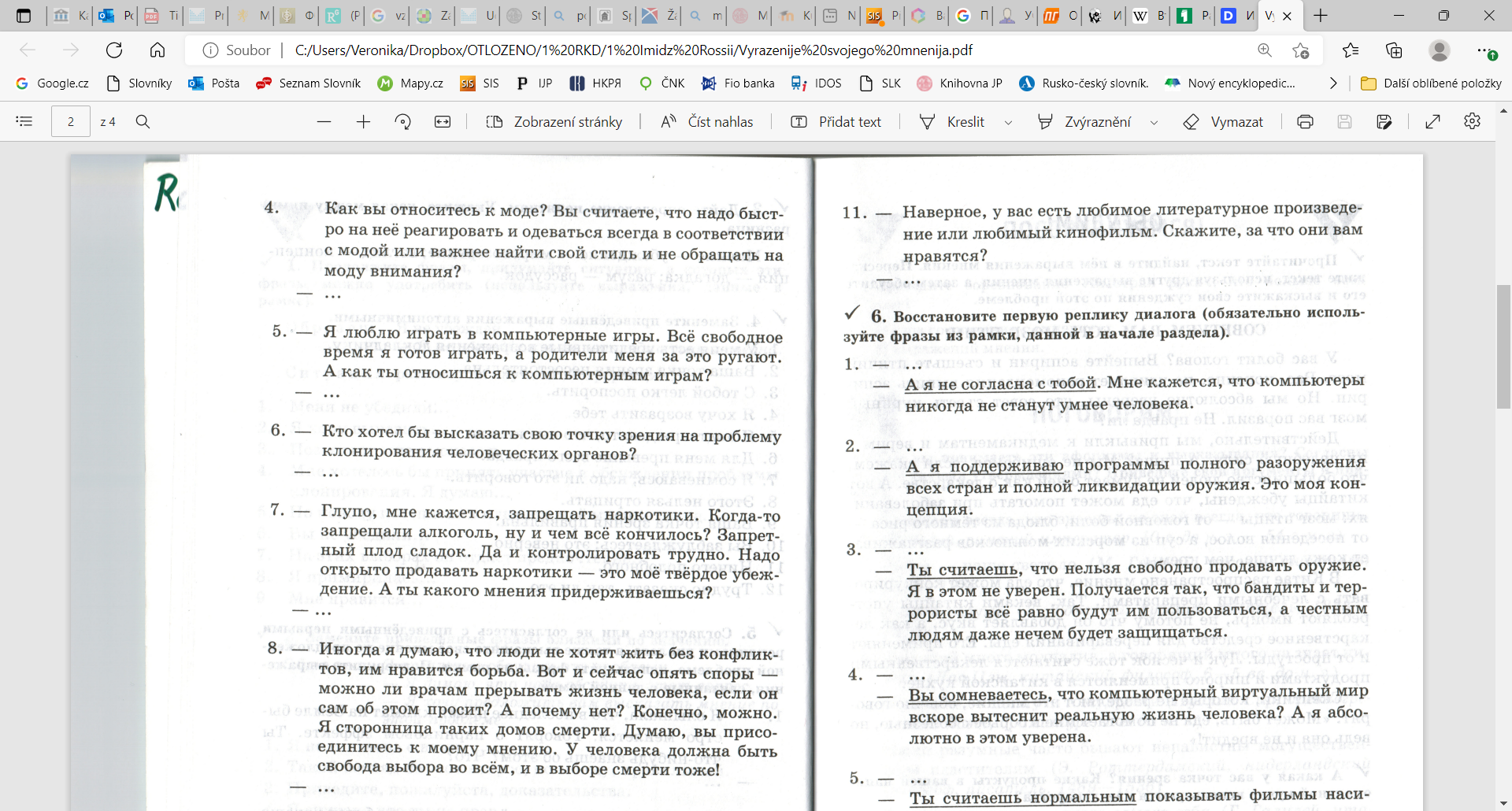 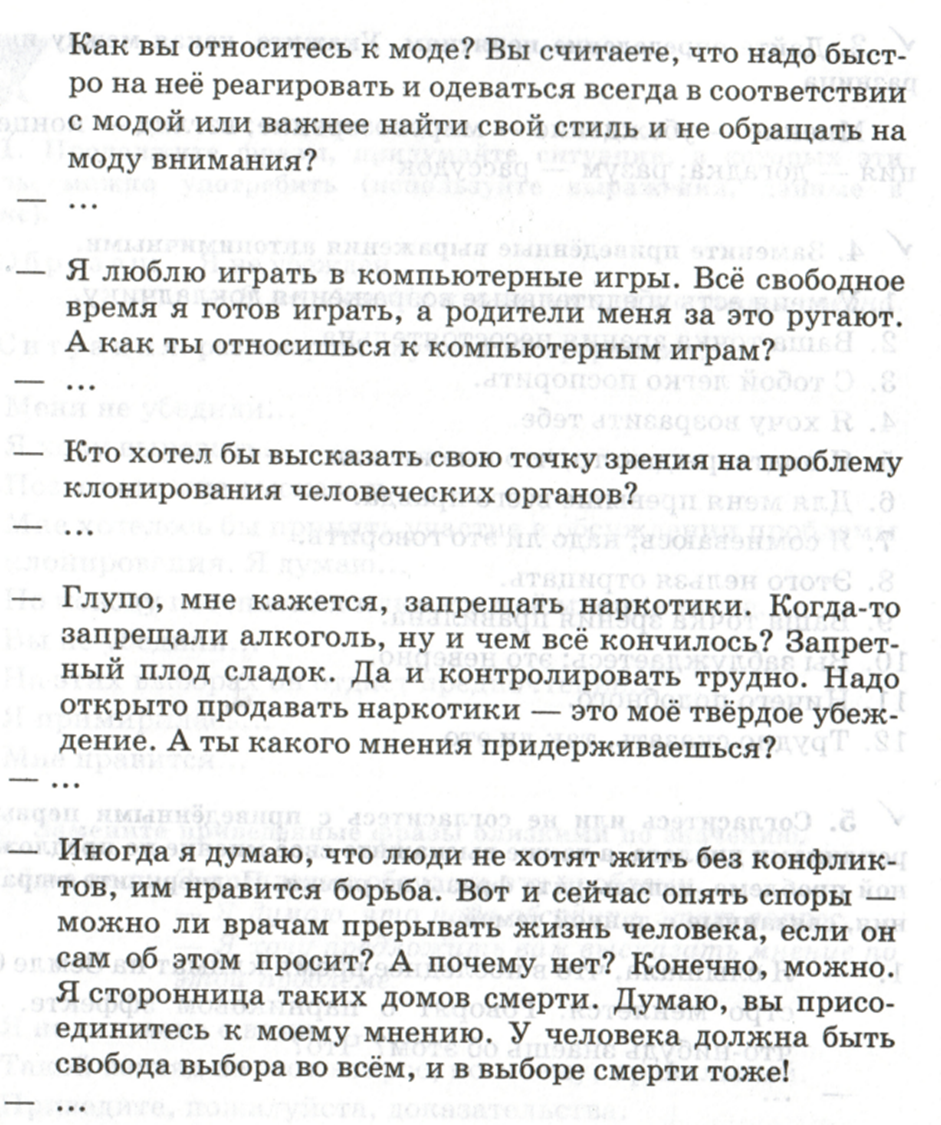 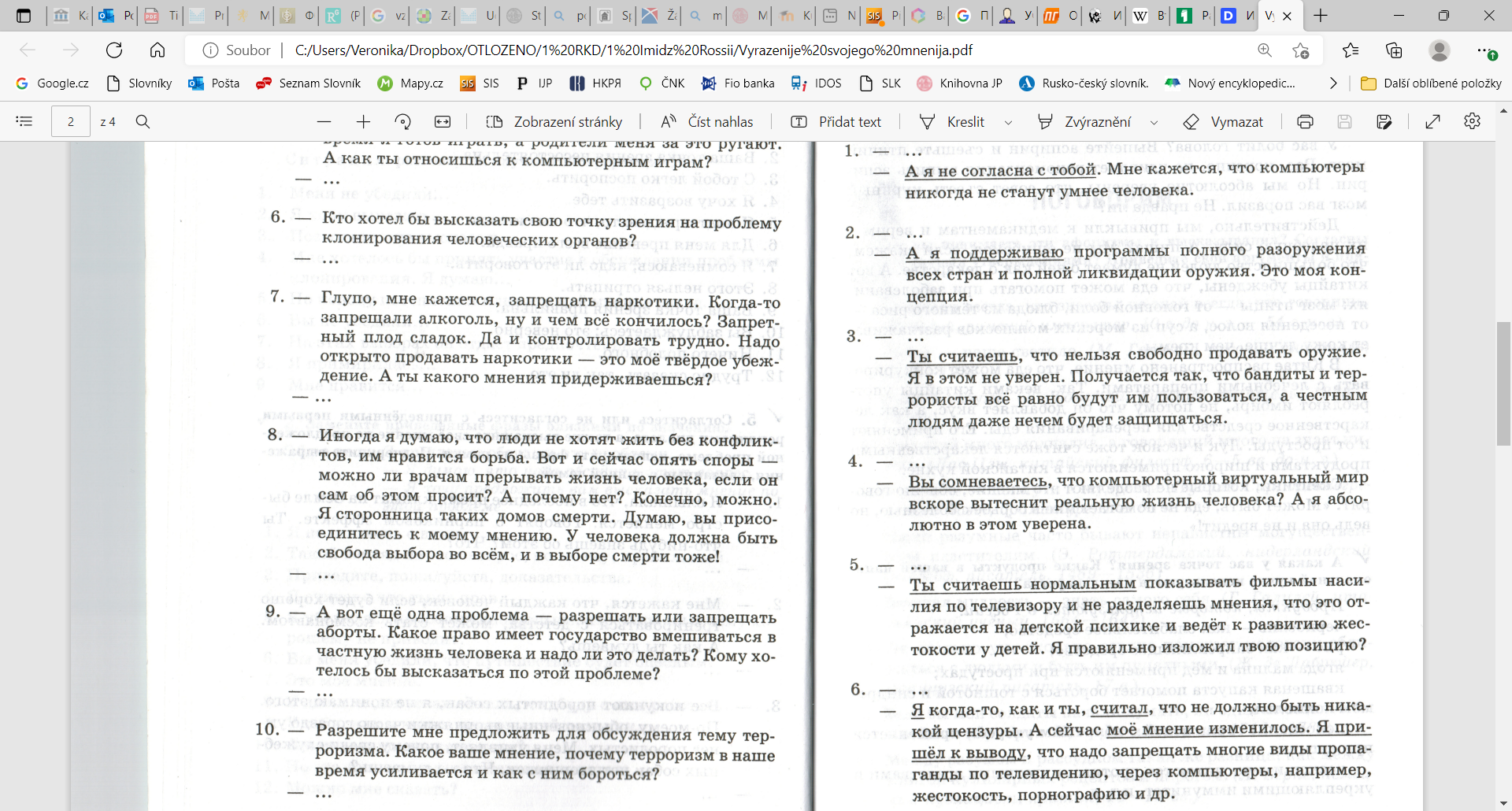 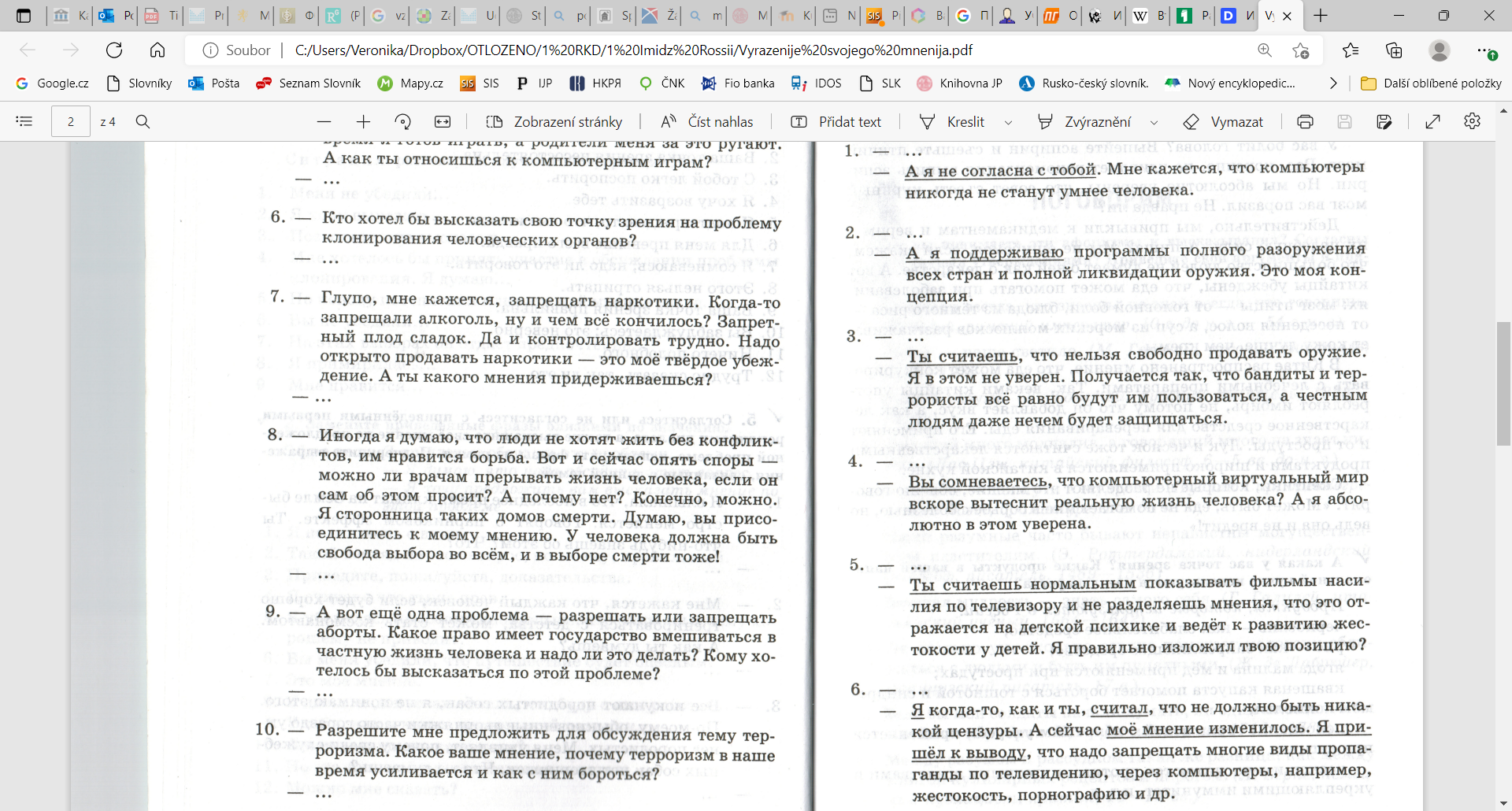 Образ России в русских СМИ и имидж России за рубежом
Определение понятия имидж страны.

Образ страны можно описать как социально детерминированную систему репрезентаций и представлений о государстве, его руководстве, гражданах, культуре, истории, достижениях и проблемах в обществе.

По своей природе имидж это психологический образ. Как правило, он основывается на стереотипах социального восприятия, воздействует на эмоциональную сферу человека, легко поддается прочтению, влияет на объяснительные механизмы сознания, и, в конечном итоге, на поведение и выбор человека.

Это то, как хотелось бы государству, чтобы его воспринимали в международном пространстве.

Сумма убеждений, представлений и впечатлений людей в отношении данного места.

Это специально, целенаправленно конструируемый образ с заданными определенными социально-политическими ценностями, апеллирующий к эмоциональной сфере реципиента.
Имидж страны включает в себя ряд основных элементов:
 
имидж власти;

имидж экономики;
 
имидж вооруженных сил;

внешнеполитический имидж;

восприятие гражданами образа своей страны;

имидж информационной политики государства.


Какого пункта по Вашему мнению не хватает?
Сопоставьте данные пункты в отношении России с точки зрения ДО И ПОСЛЕ 24.02.22.
На формирование образа страны оказывают воздействие две группы факторов:
 
1. Условно статичные:
природно-ресурсный потенциал;
национальное и культурное наследие;
постоянные геополитические факторы - географическое положение, площадь занимаемой территории, протяженность границ государства, выход к морям и т.д.;
исторические события, повлиявшие на развитие государственности (завоевания, великие научные и географические открытия), а также вклад выдающихся личностей, облик которых неразрывно связан с историей развития страны;
базовая форма государственного устройства и структура управления.

2. Корректируемые условно динамичные:
социально-психологические настроения в обществе;
формы общественно-политической интеграции, структура, характер и принципы деятельности общественно-политических объединений;
морально-нравственные аспекты развития общества;
устойчивость экономики, оцениваемая комплексом показателей динамики ВВП, уровнем доходов на душу населения, объемом привлекаемых инвестиций, финансовой обеспеченностью бюджетов всех уровней, гарантией прав и свобод хозяйствующих на рынке субъектов реального сектора экономики и др.;
правовое пространство страны и соответствие правовых норм международным требованиям;
функции, полномочия и механизмы государственного регулирования, эффективность властной конструкции;
безопасность.
Сопоставьте влияние данных факторов для своей родной страны и для России
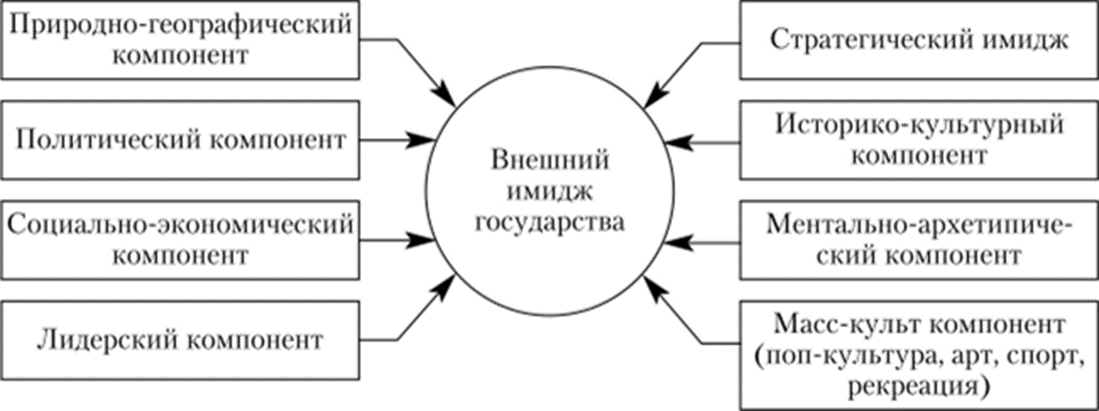 Япония
Австралия
Индия
Израиль
Канада
Швейцария
Казахстан
Финляндия
Китай
Греция
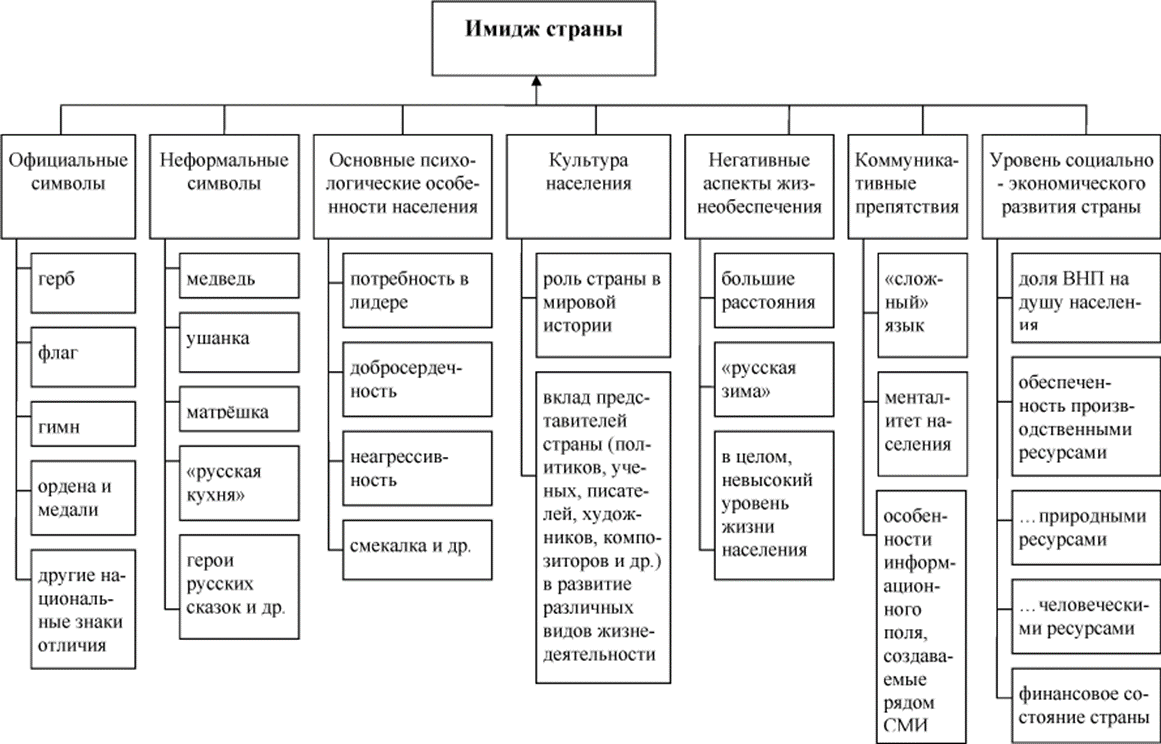 Поговорим о стереотипах?

Перескажите приведенные стереотипы о представителях одного из народов.
Какие из них Вам знакомы? Какие Вы видите в первый раз?
Есть ли доля правды в стереотипах, или обобщенные суждения всегда неверны?
С чем Вы согласны? С чем нет? Аргументируйте свой ответ.
Stereotypy o Němcích
Moderní český nacionalismus byl tvarován zásadně německým sousedem jakožto protivníkem. Tradičně byl tento vztah interpretován takto: povýšení a panovační Němci – vůči vstřícným, mírumilovným Čechům, usilujícím o spolupráci. Veškeré německé nacionální úspěchy tak byly vnímány jako vytvořené na úkor českých – umožněné slepým Rakouskem a zaštítěné mocnou Německou říší. Zajímavé je, že po vzniku ČSR zažijí podobný pocit Němci – a oba národy vystačí s podobnou argumentací: že rozšíření národních práv stát neoslabí, ale naopak uspokojením menšin se vyhne destabilizaci. Typický německý Michl byl zobrazován jako: „obtloustlý, rozeřvaný, hrubý násilník s degradující noční čepičkou, popřípadě kyjem v ruce, tedy pravý opak oduševnělého a mírumilovného českého Vaška.“ 
V 90. letech 19. století mladočeská ideologie za hlavní atribut česko-německých vztahů místo mentality a chování zdůraznila početnost a původnost. České Němce, jinak splývající s dalšími Němci, tak označila – v kontrastu s Čechy – za pouhé přistěhovalce a menšinu osadníků na území Koruny české. Jednalo se mimochodem o protiargument austostereotypu českých Němců o jejich kulturní misi na tomto území.
Němec je nafoukaný– Čech se považuje za málo hrdého, zakomplexovaného; Němec je pořádkumilovný – Čech uznává rezervy ve spořádanosti a čistotě svého okolí.
Němci jsou oficiálně nejnudnějším národem, jsou známí svou úchylkou pro řád a pořádek.
Dochvilnost, organizace, čistota, absence humoru!
Německý národ je chladný jako psí čumák.
Stereotypy o Angličanech
Anglie je věčně deštivá a zamlžená země.  Angličané jsou velice rezervovaní, pro něž je projev jakýkoliv citů společenská sebevražda, prostě přesně takoví, jaké mají tam u nich zamračené počasí. Britové jsou národ, který nehne brvou ať se děje, co se děje. O lidech z Anglie se říká, že jsou škrobení a uzavření, že jsou nespolečenští a nadevše milují královskou rodinu. Jezdí (a chodí) na opačné straně silnice, místo kilometrů mají míle a místo litrů pinty. Vymysleli parlament, průmyslovou revoluci a moderní populární hudbu.
Potrpí si na tradice a bez vydatné snídaně ani krok z domu. Britové pijí jen čaj, mají hnusné pivo, jedí těžké smažené pokrmy – na snídani vajíčka, klobásy, slaninu, fazole, žampiony a pečivo, na oběd fish and chips a jako dezert podivný pudink, prostě jsou to příšerní kuchaři.
Typycký Angličán není Evropanem a z hospody neodejde střízlivý. Podstatu ostrovní konzumace nedávno perfektně vystihl deník Guardian s provokujícím titulkem: "Zůstat střízlivý? Ne, díky, já jsem Brit." Zdejšímu způsobu pití se říká "binge" a znamená to opít se co nejvíc. 
Angličané nedbají na špatné počasí, které je na ostrovech běžné. Jsou značně otužilí a tam, kde by si průměrný Čech oblékl svetr a bundu, vystačí si se šortkami a tričkem (ostatně ani doma moc netopí), tráví spoustu času na pobřeží a dokonce se ve studené vodě koupou.
Stereotypy o Španělech
Španělé jsou samá siesta, zábava a tanec, tudíž samý nezaměstnaný, netrápí je ekonomická krize. 
Výřečnost Španělů je pověstná. Mají vždy čas se zastavit, popovídat, popít kafíčko nebo sklenku vína, před obědem vysokou úzkou sklenici piva. Diskutují o všem, živě gestikulují a hlasitě přesvědčují druhého o své pravdě. Žárlivě střeží zájem publika. Velkou roli v komunikaci hraje spontánnost a emotivnost. Španělé velmi dbají o svůj zevnějšek, muži i ženy. Důležitou roli hrají upravené vlasy, osobní čistota a vůně, pečlivě zvolené doplňky, nablýskané boty.
Mají silné rodinné vazby, rozvody nejsou moderní. Když se vzdálí od svých blízkých, neváhají utrácet značné sumy za telefon, aby s nimi zůstali ve stálém kontaktu. Pokud chce někdo vykonávat veřejnou funkci, musí mít dobré rodinné zázemí. Španělé se pyšní svými dětmi, svou ženou a přijímají vděčně, když to hosté umí ocenit.
Co se Vám vybaví, když se řekne Španělsko? Červena barva, hlasité vyjadřovaní, horko, prach, zábava, lehkomyslnost, povrchnost, flamenco, temperament, siesta, odkládaní na zítra, španělština, silně katolický stát, černá madona, pláž, slunce, teplo, jižní Evropa, tmavovlasí a tmavoocí lidé s tmavší pletí, náboženský fanatismus, přílišná horkokrevost a uspěchanost … Země, které vždycky trvá několik století pochopit, že už není imperiální velmocí. Zdá se, že aktuálně také nechápou, že jejich stát a ekonomika není to, co bývala.
Stereotypy o Italech
Jací jsou obyvatelé země, jejíž obrys vypadá jako bota? Italové, kteří rádi hlasitou hudbu, hlasité zpívání a mluvení, jsou velmi temperamentní národ. Jediná chvíle, kdy mlčí, je ta, kdy si vychutnávají své milované špagety, které prý jedí každý den a skutečně je to pravda, rádi se oblíkají velmi moderně a hezky, Itálie je světovou kolébkou módy. Nedbá se zde však na pořádek.
Všichni Italové jsou mafiáni.
Typický Ital miluje fotbal a rychlá auta, je mu vlastní "vášnivá láska" k luxusnímu, elegantnímu a stylovému oblečení. Italové jsou mistry v mnoha oborech, mezi jiným si umějí užívat života a vychutnat přítomný okamžik.
Italové mají potřebu o všem vyjednávat a dohadovat se. Často je pro italské podniky typická nesystematičnost, chaos, emoce a někdy také nadřazenost. Italové sice nejsou nejhoršími řidiči na světě, ale také nejezdí dvakrát bezpečně.
Italové patří k těm nejvšímavějším mužům a ženy tuhle vlastnost samozřejmě oceňují, Italové jsou mistři komplimentů a lichotek.
Italská matka je ve většině případů velice obětavá, někdy téměř zotročená ze samé lásky k potomkům, kteří jsou snad největšími „mamánky“ v Evropě.
Italové jsou nesmírně vřelí, pohostinní a štědří lidé. Otevřou vám dokořán dveře svého domu a udělají vše pro to, abyste se cítili jako doma. Opravdu by se rozdali, aby vám zajistili pohodlí a příjemně strávené chvíle.
Stereotypy o Francouzích
Francouzi jsou vlastenci, bohémové, gurmáni a snobi.
Jací jsou Francouzi? Jsou:
Děkovači: Za vše vám pořád děkují. Za běžné i neběžné věci. Je to hezké. 
Omlouvači: Omlouvají se, když o vás sebemíň zavadí, když vám vlezou do cesty. V metru, na ulici, prostě kdekoliv. Pořád slyšíte "Pardon!"
Pomahači: Pomůžou s kufrem. 
Nepouštěči: Ach, ta dnešní mládež! Mladíci v metru nepouštějí dámy ve zralém věku a babky sednout. 
Běhači: Běhají pořád, v parcích potkáte tak milion běžců. Běhají, i když to není doporučeno kvůli zvýšenému smogu. Jsou na tom prostě závislí.
Líbači: Francouzi se líbají na tváře při setkání, nebo při loučení. 
Dříči: Jsou workoholici.
Vysedávači: Vysedávají před restauracemi a čumí, kdo chodí okolo.
Nevychovávači: Francouzské děti ještě cca ve 4 letech nosí dudlík (v šesti letech klidně i plínky na spaní - vím, co říkám, byla jsem svého času au pair jednoho z nich). 
Papírovači: Udajně i sami Francouzi nesnáší chození na francouzské úřady a jakékoliv papírování.
Bagetožrouti: Žádná novinka. Ale opravdu kupují (a žerou) bagety ve velkém (v obchodě mají např. slevu 5+1 bageta zdarma).
Stereotypy o Američanech
Hloupí a tlustí. Je to národ nekulturních a netaktních nevzdělanců a navíc náboženských bigotů.
Ubohost amerického školství ve srovnání s českým a evropským je snad vůbec nejrozšířenějším mýtem. Ve Spojených státech jsou špatné základní a střední školy. Najdeme tu i univerzity, které si nezaslouží to jméno.
Amerika je zemí násilí a zločinu, to je další rozšířený mýtus. Jsou místa, kam se odváží jen policejní hlídka. 
Američané… Těch je vždycky všude plno. Jsou opravdu přesně tak hluční, jak si myslíte, všechno komentují a na všechno se ptají.
Jeden z projevů, kterého si při prvním kontaktu s Američany lze všimnout, bývá široký úsměv, kterým vyjadřují své pozitivní myšlení. Vzápětí přijde na řadu pozdrav a otázka, jak se nám daří. Tyto projevy srdečnosti bývají v americké společnosti nedílnou součástí komunikace a využívají se k navození pohody a přátelské atmosféry. Pro lidi navyklé evropským poměrům to může být matoucí a mohou se tak na základě krátké konverzace mylně domnívat, že došlo k navázání přátelství. Dalším příkladem odlišnosti je tendence Američanů k omlouvání a děkování i v situacích, ke kterým by se našinec postavil chladněji, nebo obecně vyšší sklon k optimismu a víra v řešitelnost problémů.
Jedním ze stereotypů je sklon běžných Američanů k materialismu a konzumnímu způsobu života. Nemívají velkou snahu se na svých zahraničních cestách přizpůsobovat místním zvyklostem.
Jiné aspekty americké povahy, svobodomyslnost a individualismus, pramení ze samotné motivace, se kterou se mnozí přistěhovalci do Ameriky vydávali. Vedle vidiny lepšího života představovala touha po svobodě, ať již náboženské, osobní nebo názorové, prvotní důvod imigrace lidí přicházejících ponejvíce z Evropy.
Stereotypy o Polácích
Češi vnímají Poláky jako religiózní a obchodně zaměřené, ale zároveň vychytralé a líné. Pozitivní vlastnost, kterou Češi přiřkli Polákům a u sebe ji postrádají, byla odhodlanost. Češi zároveň mají velmi jasný obraz sami o sobě – shrnutelný pod pojmem „jako Švejk“ – humorní, zkorumpovaní, vypočítaví ale zároveň inteligentní.
Poláci charakterizují Čechy jako pořádné, ateistické, přátelské a dalšími „Švejkovskými“ charakteristikami a doplňují český sebeobraz v pozitivním slova smyslu. Polský obraz o sobě samých je silně sebekritický. Poláci se vidí jako věřící, patriotické, heroické ale také zkorumpované, pesimistické a zahálčivé
V reprezentativním korpusu synchronní psané češtiny SYN2000 z let 1990-2000 obsahujícím asi 100 miliónů tvarů, hledala Dagmar Filipová charakteristické rysy polského národa, jak je vnímají Češi. Našla asi 200 dokladů, z kterých sestavila deset základních oddílů. Upozorňuje, že se jedná o zobrazení, tedy mohou (ale rozhodně nemusí) tvořit součást českého stereotypního myšlení. Deset skupin, které odráží vnímání Poláků Čechy: 
Polák jako bratr, 2. Polák jako návštěvník (markantní především v příhraničních regionech), 3. Polák nakupující (opět příhraniční území, navíc závisí na momentální ekonomické situaci), 4. Polák obchodník, 5. Polák kriminálník (autorka sleduje potřebu médií zdůrazňovat národnost i tam, kde to není vůbec potřebné a použití plurálu vedoucí k ještě větší generalizaci až zavádějící informaci), 6. Polák zahraniční dělník, 7. Polská jídla a alkohol, 8. Polák šlechtic (nereflektuje současnost ale historii), 9. Polák antisemita (historizující ale i současné), 10. Polák katolík (použito k bližší charakteristice, na rozdíl od Poláka šlechtice či antisemity je i výrazně aktuální). Autorka si všímá, že v příspěvcích převládá v poměru 93:7 publicistika nad zdroji z prózy a odborné literatury. „Celkové vyznění reflexe polského národa bylo v materiálech Korpusu spíše negativní.“